Зачёт
Задания (б.м., после каждой лекции)
Тесты(возможен автомат за 1.+2.)
Вопросы для устного зачёта
1
Сайт с презентациями и заданиями
http://kodomo.fbb.msu.ru/wiki/Main/mf_2014f
2
Геномы
Разнообразие геномовСравнение геномов
Андрей Владимирович Алексеевский
3
I. Геном как объект информатики
II. ДНК
III. Размеры геномов
IV. Геном - носитель наследственной информации
V. Что закодировано в геноме?
VI. Насколько похожи геномы?
VII. Геномы и задачи биоинформатики
4
I. Геном как объект информатики
Геном – совокупность последовательностей всех  ДНК данного организма 
Последовательность ДНК состоит из букв A, T, G, C
Геномы ~30 000 видов хранятся в открытой базе данных Genomes в национальном центре биотехнологической информации NCBIа также в соответствующих базах данных в европейском институте биоинформатики EBI и в Японии (DDBJ)
В биологии/биоинформатике не следует слепо верить всему: 30 000  ….?  Как посмотреть!  
5
Странички геномов в NCBI
http://www.ncbi.nlm.nih.gov/genome/browse
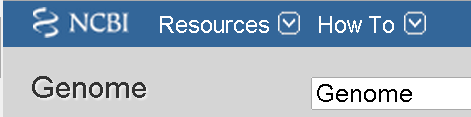 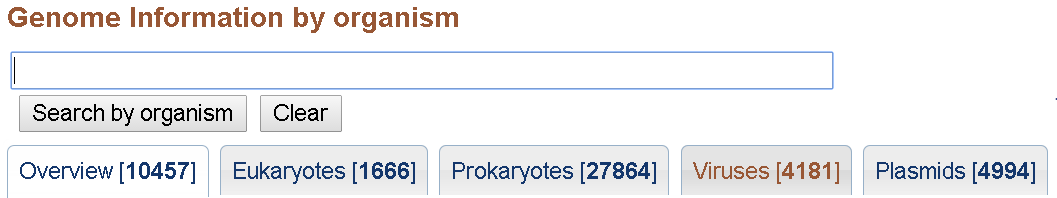 6
Слова из предыдущего слайда надо знать!
Эукариоты – многоклеточные или одноклеточные организмы, у которых каждая клетка содержит ядро, а в ядре содержится ДНК. Животные, растения, грибы, протисты    
Прокариоты – одноклеточные организмы без ядра. Бактерии и археи.   
Вирусы - …
Плазмиды - …
7
II. ДНК
ДНК – молекула: линейный  гетерополимер
Картинка – см. след. слайд
При обычной температуре (в живых организмах) состоит из двух цепочек, связанных водородными связями между комплементарными основаниями
Очень устойчива ко внешним воздействиям (Ewan Birney EBI)
Остов – полимер, и четыре основания: A, T, G, C (аденин, тимин, гуанин, цитозин)
8
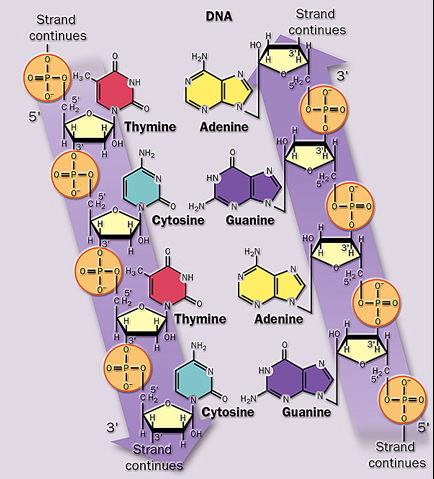 Химическая формула ДНК
Обратите внимание на стрелки:одна цепочка ДНК имеет ориентацию,
от 5’ – 3’ концу.

Цепочки ориентированы противоположно!
9
Двойная спираль ДНК (вид с торца)
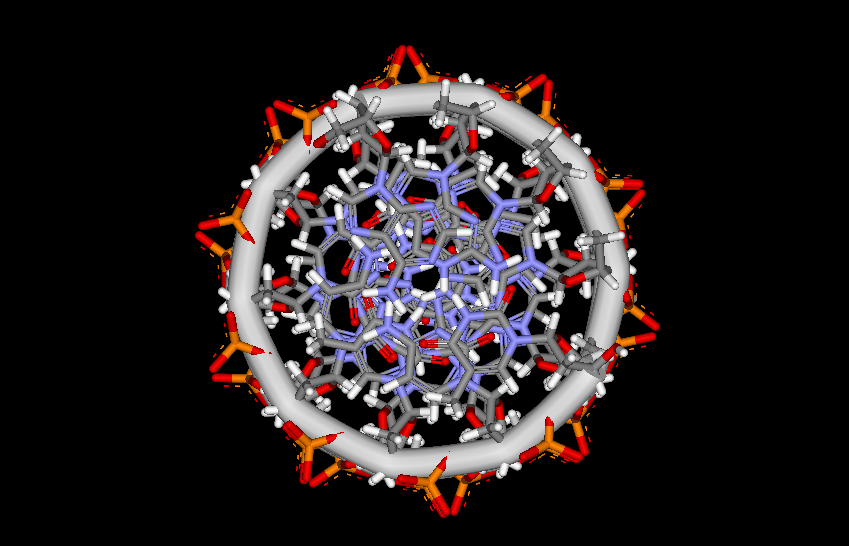 Двойная спираль ДНК (вид с торца)
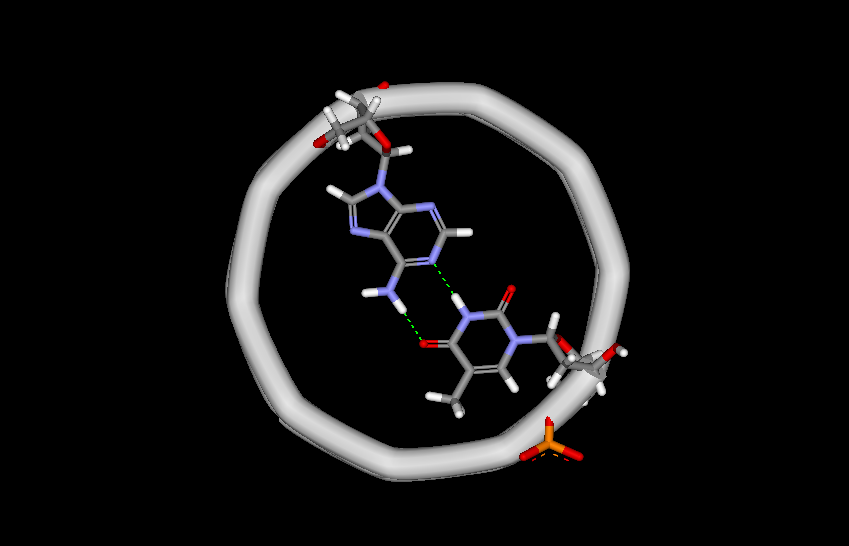 Комплементарные пары образуются за счет водородных связей
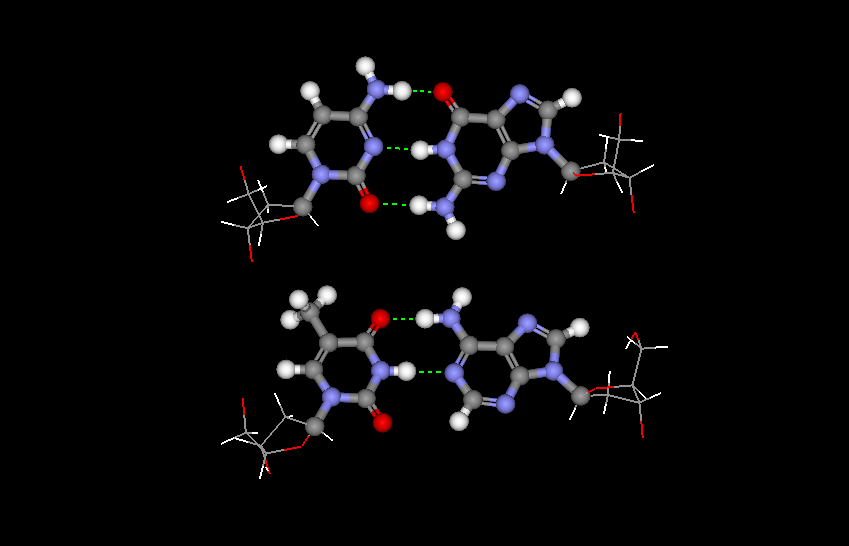 С
G
Три прочнее, чем две!
A
Т
Двойная спираль ДНК (вид сбоку)
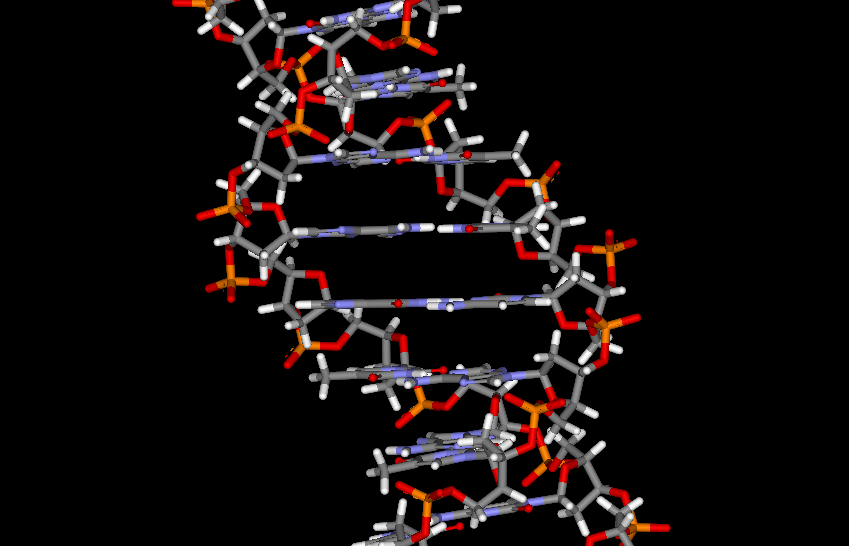 Последовательность оснований всегда записывается от 5’-конца к 3’-концу
Последовательность оснований однозначно определяет химическую формулу молекулы ДНК
Последовательность одной цепочки однозначно определяет двухцепочечную ДНК
14
Упражнение
Дана последовательность     AATTTGCGATC  
Напишите последовательность  комплементарной цепи.
15
Микроскопия суперспиральной ДНК
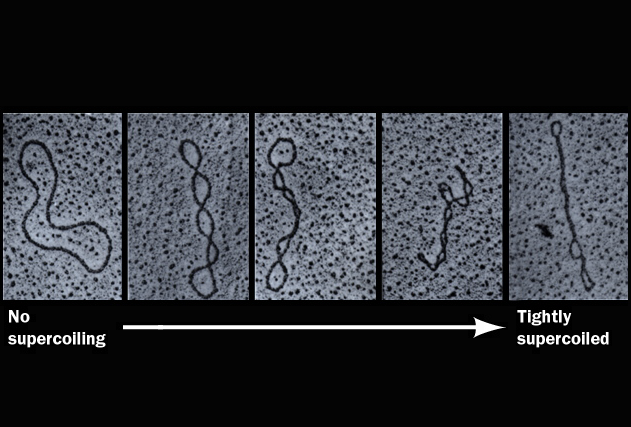 Маленькая плазмида бактерии
Электронная микроскопия
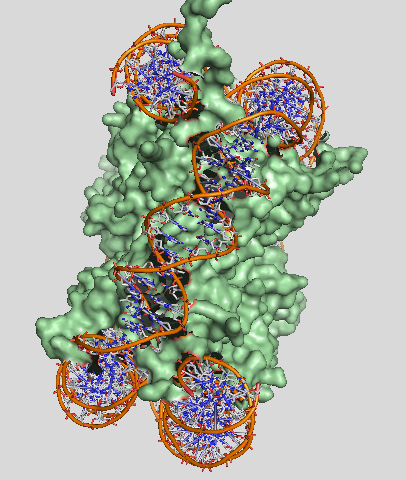 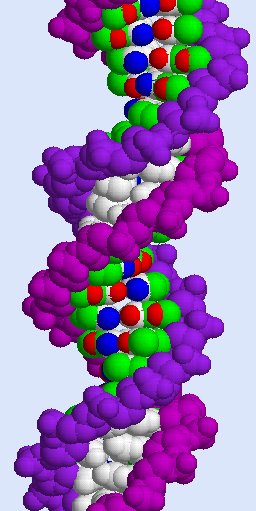 Дойная спираль
ДНК.
Результат рентгено-структурного анализа.

Раскраска с помощью компьютера 
ДНК человека на “катушке” из гистонов: вид сбоку

Результат рентгеноструктурного анализа.
17
Эукариоты vs прокариоты
Эукариоты
Прокариоты
ДНК в ядре клетки
ДНК регулярно упакована в сложную организованную трехмерную структуру
ДНК в цитоплазме   
ДНК не имеет упорядоченной структуры в клетке
18
III. Размеры геномов
Палочки Коха – возбудитель туберкулеза (Mycobacterium tuberculosis)   
Одна кольцевая хромосома, примерно 4,5 миллиона букв - пар нуклеотидов  (п.н.)
Человека 
3,3 млрд п.н.
Ладанной сосны (Pinus  taeda) 
22 млрд п.н.
19
Электронная микрофотография палочки Коха
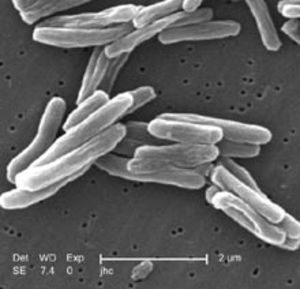 Масштабная линейка –
2 микрона
20
ДНК занимает не всю клетку бактерии
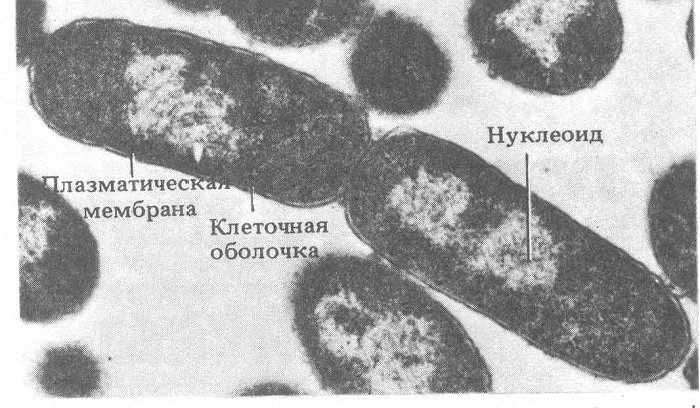 ДНК в клетке бактерии обычно образует нуклеоид
21
Задача(*) для любопытных:насколько плотно упакована ДНК палочки Коха
Оцените среднее расстояние от участка ДНК до участка соседнего в пространстве, но не соседнего по последовательности. 

Указания. 1) Размеры клетки, нуклеоида и число пар оснований ДНК оцените из фотографий на предыдущих слайдах.
2) Расстояние между плоскостями соседних оснований около 3,4 ангстрема. 
3) Диаметр двойной спирали ДНК – около 20 ангстрем. 4) 1 ангстрем = 10-10  метра.
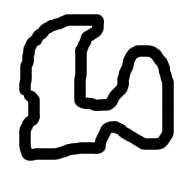 ?
22
Геном человека
В ядре каждой клетки:  22 парные хромосомы + две половые XX у женщин и XY у мужчин + ДНК митохондрий
Геном вида H.sapiens: 
25 последовательностей  (если не обращать внимание на различия геномов разных людей)Всего около 3 млрд букв (пар нуклеотидов) 
Адрес http://www.ncbi.nlm.nih.gov/projects/genome/guide/human/index.shtml
23
Хромосомы человека(кариотип)
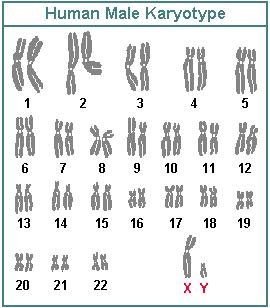 Female
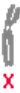 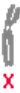 Плюс ДНК митохондрий. Митохондрий много в каждой клетке.  Последовательности ДНК совпадают.
24
Микрофотография всех хромосом в ядре клетки человека
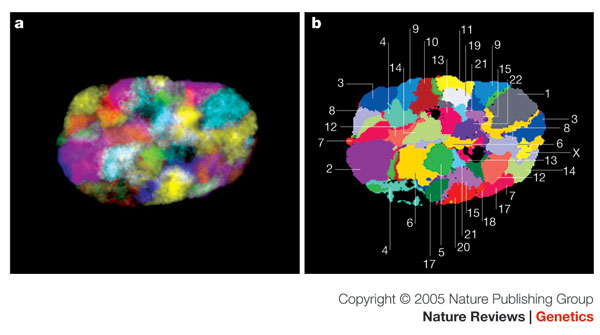 Michael R. Speicher & Nigel P. Carter, Nature, 2005
25
IV. Геном - носитель наследственной информации
Всей? 
Первый ответ – ДА! Все-все-все, что нужно для получения живого организма лежит в электронном банке данных Genomes!!!???
Закон биологии: каждый закон биологии имеет исключения )))
26
Как проверить?
Берем последовательность из Genomes, для начала, бактерии с небольшим геномом
Синтезируем молекулу ДНК химическим способом из отдельных нуклеотидов
Берем клетку, удаляем ее ДНК, вставляем синтетическую
Будет ли жить клетка с полностью синтетической ДНК? Если да, то на кого  она будет похожа?
27
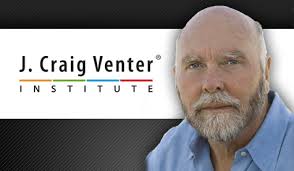 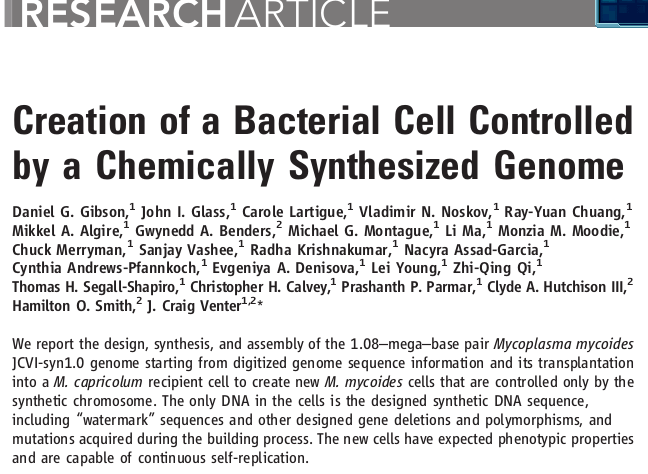 Ответ: ДА!
28
Craig Venter et al., 2010:
Взяли запись бактерии  Micoplasma mycoides (возбудитель лёгочных заболеваний крупного рогатого скота и домашних коз) из БД Genomes – 1 080 тысяч п.н.
 Заказали на фирме фрагменты ДНК длиной 1080 п.н., покрывающие геном с пересечениями (сегодня – порядка $0.2 за нуклеотид)
29
Соединили в одну ДНК путем сложных процедур в клетках дрожжей
Трансплантировали синтетическую ДНК в клетки  другой – но близкородственной родственной! – бактерии Micoplasma capricolum 
При  делении клеток половина получила геном Micoplasma capricolum а другая половина – синтетический геном 
Благодаря встроенным в синтетический геном генам устойчивости к  тетрациклину  все клетки  с геномом Micoplasma capricolum были убиты 
Получены живые “синтетические” бактерии, по всем признакам ,похожие на  Micoplasma mycoides
30
Как получились бактериальные клетки, содержащие только синтетическую ДНК
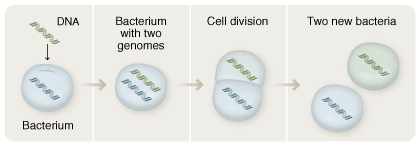 31
Из интервью C. Venter’а CNN
“We built it from four bottles of chemicals.”
“So it's the first living self-replicating cell that we have on the planet whose DNA was made chemically and designed in the computer.”
“So it has no genetic ancestors. Its parent is a computer.”
32
Значит, все закодировано в геноме!
НЕТ
Если имплантировать ДНК Micoplasma mycoides в клетку не близкородственной бактерии, то ничего не получится!
Нужны клеточные механизмы, состоящие, в основном, из молекул белков и РНК, которые понимают текст данной ДНК
Смысл - функция от двух аргументов: 1) текста и 2) читателя
33
Что нужно, чтобы ….
Геном – двухцепочечная ДНК, содержащая “понятный текст”
Белки и др. комптоненты клетки, способные “понимать” текст ДНК
Возможно, модификации ДНК - эпигенетика
Все нужные инградиенты закодированы в ДНК, но ….  инградиенты  нужны готовенькие.
Вирусы – такие формы жизни, которые научились создавать тексты ДНК (или РНК) понимаемые клетками хозяевами. По этим инструкциям клеточные механизмы создают новые вирусные частицы
34
V. Что закодировано в геноме?
Гены 
Белков
РНК
Сигналы  (например, промоторы – участки ДНК, с которых начинается транскрипция)
Особые участки (например, CpG острова)
Свойства ДНК
35
Ген – в узком смысле слова
Ген – участок ДНК, кодирующий белок
Транскрипция: процесс создания РНК с последовательностью, копией кодирующей последовательности ДНК  (мРНК)
Транскрипция выполняется белком (комплексом белков) РНК-полимеразой 
Сплайсинг: из мРНК удаляются участки, называемые интронами; остающиеся фрагменты – экзоны, сшиваются. ТОЛЬКО у ЭУКАРИОТ!
Спласинг выполняется сплайсосомой
Трансляция: процесс синтеза белка по мРНК
Выполняется рибосомой – большим комплексом белков и рибосомальных РНК
36
Изображение гена человека в Genome Browser
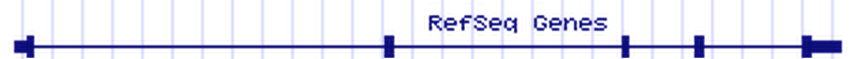 Линия изображает ДНК ,  которая транскрибируется в мРНК
Тонкая линия – интроны, они вырезаются при сплайсинге
5’ и 3’ концы (линии средней полщины) не кодируют белок
Самая толстая линия  - кодирующая последовательность
37
Генетический код
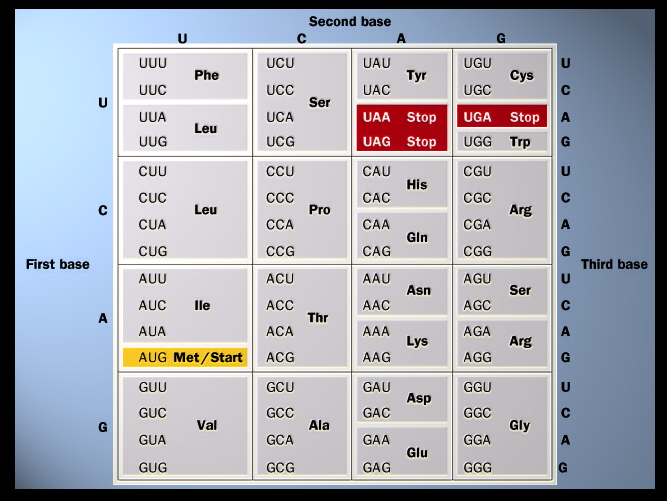 1020 нуклеотидов из 5386 нт. генома фага фХ174
1  gagttttatc gcttccatga cgcagaagtt aacactttcg gatatttctg atgagtcgaa       
61  aaattatctt gataaagcag gaattactac tgcttgttta cgaattaaat cgaagtggac      
121 tgctggcgga aaatgagaaa attcgaccta tccttgcgca gctcgagaag ctcttacttt      
181 gcgacctttc gccatcaact aacgattctg tcaaaaactg acgcgttgga tgaggagaag      
241 tggcttaata tgcttggcac gttcgtcaag gactggttta gatatgagtc acattttgtt      
301 catggtagag attctcttgt tgacatttta aaagagcgtg gattactatc tgagtccgat      
361 gctgttcaac cactaatagg taagaaatca tgagtcaagt tactgaacaa tccgtacgtt      
421 tccagaccgc tttggcctct attaagctca ttcaggcttc tgccgttttg gatttaaccg      
481 aagatgattt cgattttctg acgagtaaca aagtttggat tgctactgac cgctctcgtg      
541 ctcgtcgctg cgttgaggct tgcgtttatg gtacgctgga ctttgtggga taccctcgct      
601 ttcctgctcc tgttgagttt attgctgccg tcattgctta ttatgttcat cccgtcaaca      
661 ttcaaacggc ctgtctcatc atggaaggcg ctgaatttac ggaaaacatt attaatggcg      
721 tcgagcgtcc ggttaaagcc gctgaattgt tcgcgtttac cttgcgtgta cgcgcaggaa      
781 acactgacgt tcttactgac gcagaagaaa acgtgcgtca aaaattacgt gcggaaggag      
841 tgatgtaatg tctaaaggta aaaaacgttc tggcgctcgc cctggtcgtc cgcagccgtt      
901 gcgaggtact aaaggcaagc gtaaaggcgc tcgtctttgg tatgtaggtg gtcaacaatt      
961 ttaattgcag gggcttcggc cccttacttg aggataaatt atgtctaata ttcaaactgg
Ген РНК - участок ДНК, с которого создается молекула РНК, не участвующая в дальнейшей трансляции – синтезе белка
Рибосомальные РНК (рРНК)
Транспортные РНК (тРНК)
прочие
40
IV. Насколько похожи геномы?
Геномы близких бактерий
Карта локального сходства (задание по карте)
Выравнивание
Горизонтальный перенос
Человек и шимпанзе
Человек и мышь
Человек и человек
Ультраконсервативные последовательности
41
Карта сходства последовательностей
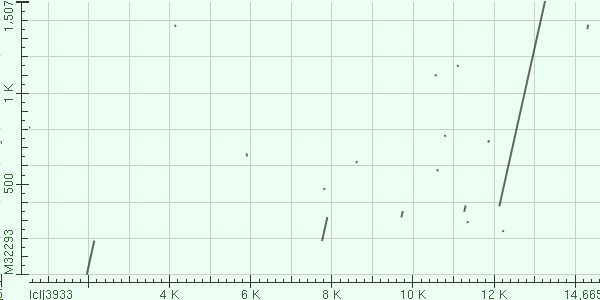 Сплайсированная мРНК
Кодирующая последовательность ДНК  из курицы
42
Карта сходства 2х последовательностей
43
Карта сходства геномов двух видов болезнетворных бактерий - бруцелл
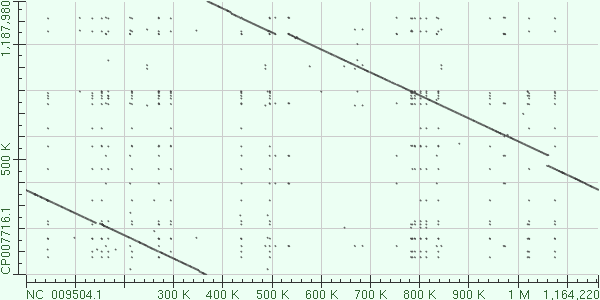 Brucella suis
Brucella ovis
44
Карта сходства 2х последовательностей с учетом комплементарной цепочки
45
Карта локального сходства геномов M.capricolum и M.mycoides
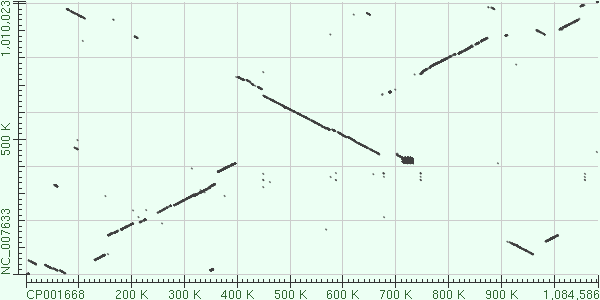 Mycoplasma capricolum
Mycoplasma mycoides
46
Сравнение последовательностей геномов M.capricolum и M.mycoides (маленький фрагмент)
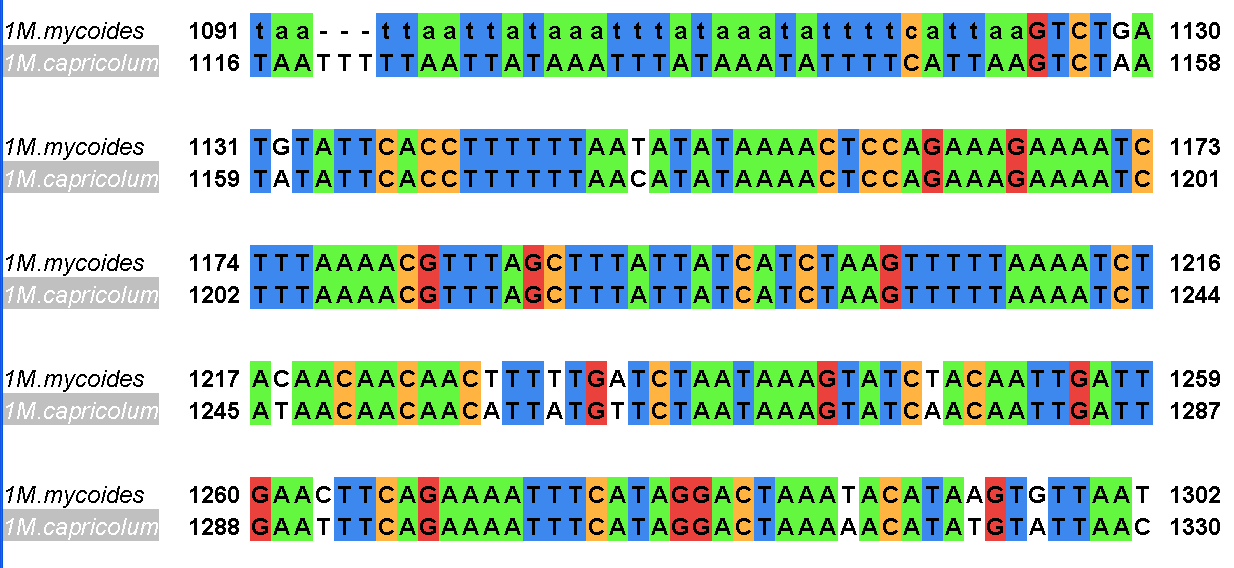 В среднем, 92% совпадающих букв на сходных участках
47
Человек – шимпанзе: две хромосомы объединились в одну
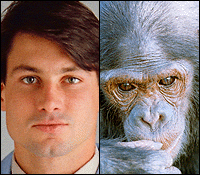 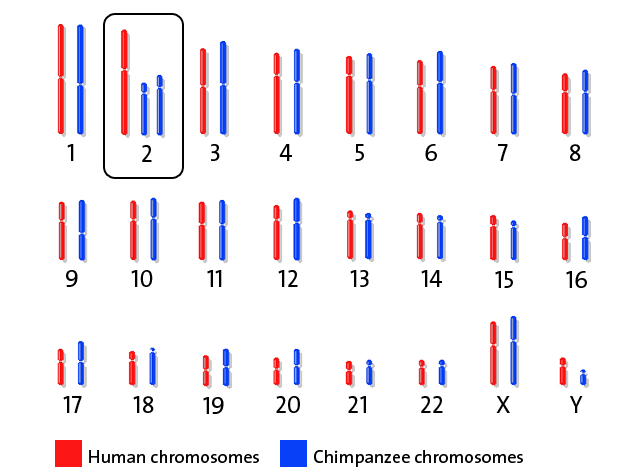 48
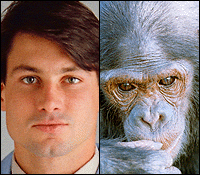 Человек – шимпанзе: сравнение последовательностей
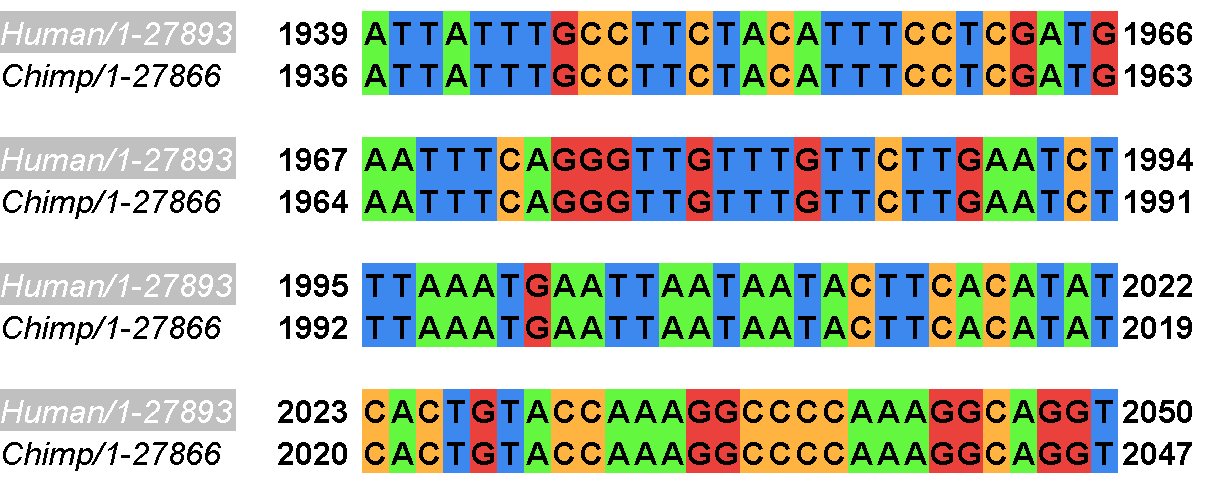 49
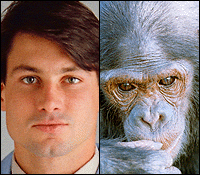 Человек - шимпанзе
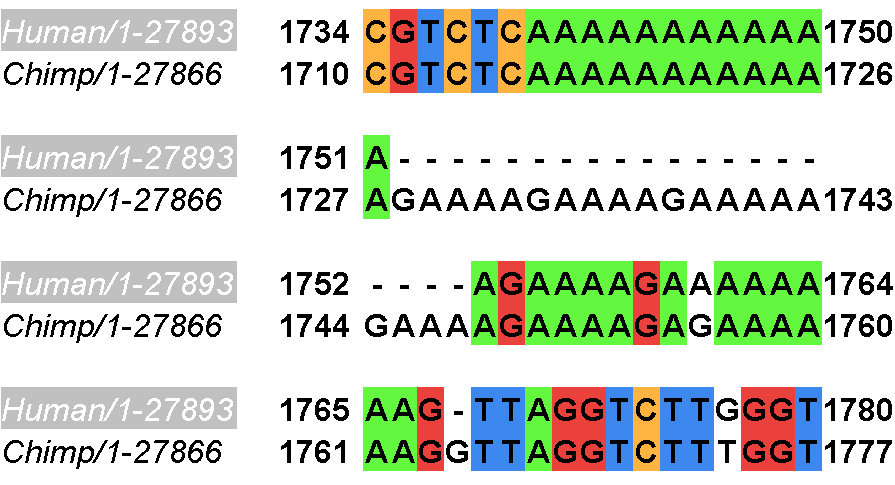 50
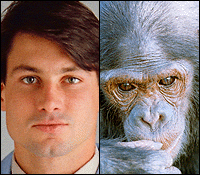 Человек - шимпанзе
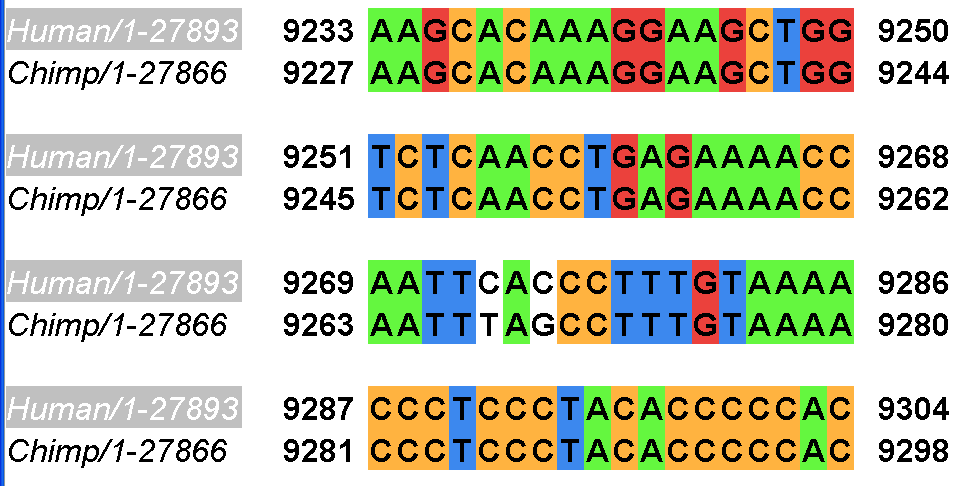 51
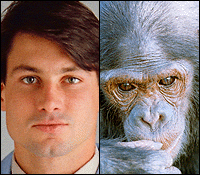 Comparison to Human Genome
Из  презентации Katherine S. Pollard
Figure 1. The 252 inversion loci between the human and chimpanzee lineages.
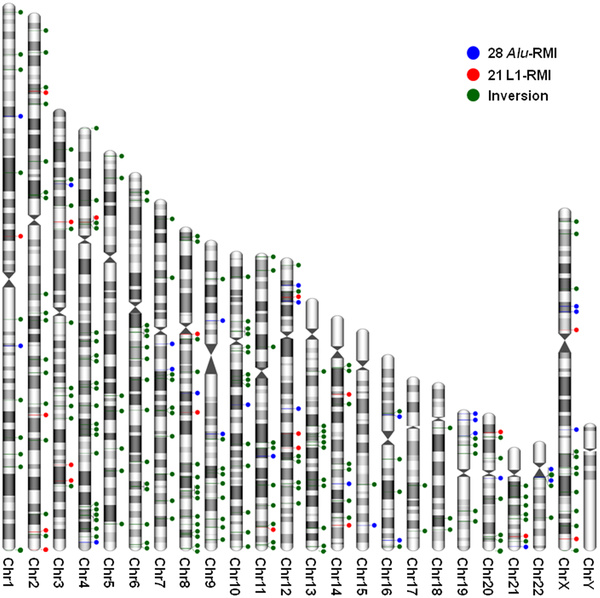 Lee J, Han K, Meyer TJ, Kim H-S, et al. (2008) Chromosomal Inversions between Human and Chimpanzee Lineages Caused by Retrotransposons. PLoS ONE 3(12): e4047. doi:10.1371/journal.pone.0004047
http://www.plosone.org/article/info:doi/10.1371/journal.pone.0004047
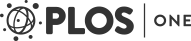 53
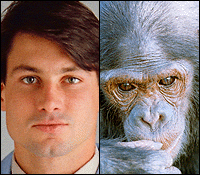 Человек - шимпанзе
Сходство ортологичных последовательностей ДНК -  97,7%
30% белков имеют полностью одинаковые последовательности
“Человек отличается от шимпанзе …. воспитанием!
Автор:  ????????
54
Сравнение: человек - человек
40 млн (40 349 879 )документированных точечных полиморфизмов (различий в геноме в выборке из 1 000 человек)
Различие между гомологичными хромосомами (от папы и от мамы) – порядка 1 на 500-1 000 п.н.
У C.Venter’а – 3 855 193 различий  ДНК “от папы и от мамы” 
У J.Watson’а (тот, который Watson&Crick) – 3 451 328
Несколько десятков  совсем новых мутаций у каждого новорожденного
Различия по повторам
Вариабельное число простых повторов (АTTTATTTATTT…) – микросателлитов
Вставки “живых”  длинных – сотни пар нуклеотидов – повторов  (примерно одна на 100 рождений)
55
Число нуклеотидов в геноме человека, в которых наблюдали различие между людьми того же порядка, что и число различий между геномом одного человека и одного шимпанзе! 
56
Задачи биоинформатики в связи с геномами
Хранение и доступ (базы данных) (геномов, ….)
 Выравнивание последовательностей (геномов, белков, ДНК, РНК)
Реконструкция эволюции (геномов, белков, ДНК, РНК)
Открытие новых явлений путем сравнения последовательностей
Эпигенетические данные
Структуры 
Метаболические пути
……..
57
КОНЕЦ
58
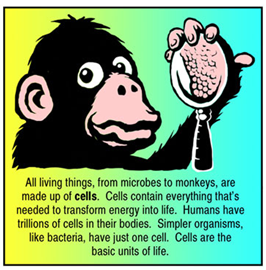 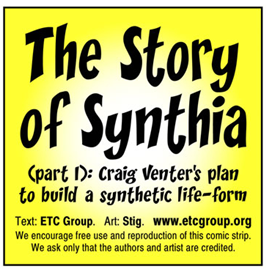 59
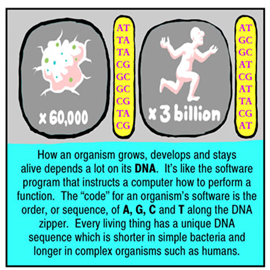 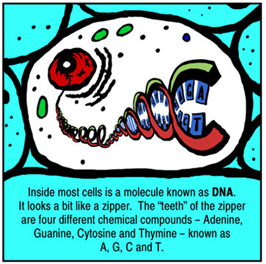 60
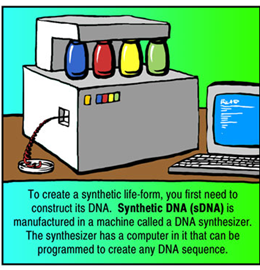 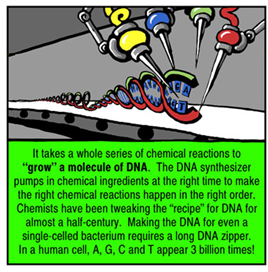 61
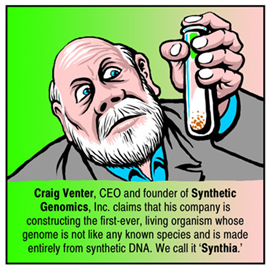 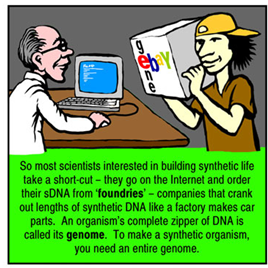 62
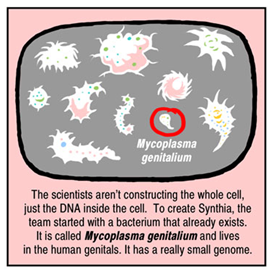 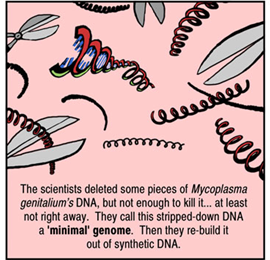 63
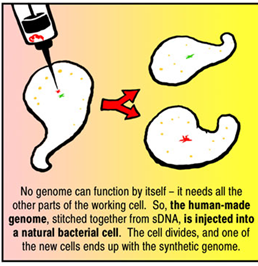 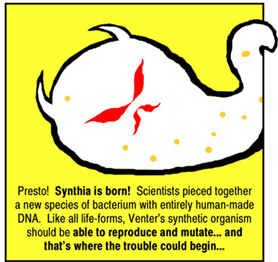 64
DNA synthesis is getting easier, faster, and cheaper
$0.15 / bp
Dollars per basepair
Agilent
Year